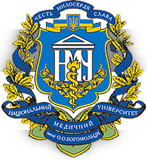 Міжнародне співробітництво як пріоритетний напрям стратегічного розвитку університету та інтеграції до світового науково-освітнього простору
Доповідач – проректор з міжнародних зв'язків та 			науково-педагогічної роботи
	 	проф. Линовицька О.В.
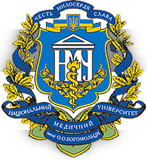 Проект рішення
З метою підвищення  репутації НМУ імені О.О.Богомольця як  лідера та інноватора у сфері медичної освіти провести комплекс   заходів  із залученням провідних міжнародних експертів (фахівців) у сфері  медичної освіти, менеджменту освіти, в сфері охорони здоров'я,  ІТ-технологій та ін.  

Відповідальні: перший проректор з науково-педагогічної  роботи, проректор   з  науково-педагогічної  роботи, проректор з міжнародних зв'язків  та науково-педагогічної роботи, декани, завідувачі кафедр/ директори інститутів
Термін виконання:  кітень 2019р.
Проект рішення
Запровадити преміювання кафедр, фонд індивідуальних грантів за вагомий внесок у розвиток міжнародної діяльності Університету (відповідно до рейтингових показників) та розробити відповідне Положення.

Відповідальні: проректор з науково-педагогічної роботи та перспективного розвитку, проректор з науково-педагогічної роботи, проректор з міжнародних   зв'язків та науково-педагогічної  роботи 
Термін виконання: листопад 2018р.
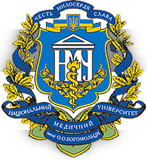 Проект рішення
З метою створення позитивного сприйняття  НМУ імені О.О.Богомольця на глобальному освітньому ринку розробити комплекс заходів щодо інформаційної  PR-підтримки іміджу Університету; 
розширити участь  представників НМУ в міжнародних   освітніх   форумах та   міжуніверситетських заходах для фахівців з міжнародної діяльності.  Провести інформаційні кампанії в   університетах Німеччини  та Італії.  

Відповідальні: перший проректор з науково-педагогічної роботи, проректор  з міжнародних   зв'язків  та науково-педагогічної роботи, проректор з науково-педагогічної роботи та перспективного розвитку,  декани, завідувачі кафедр
Термін виконання:  березень 2019р.
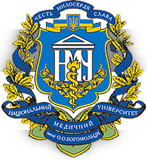 Проект рішення
Продовжити заходи, спрямовані на розширення напрямів академічної мобільності; посилити вхідну мобільність студентів, викладачів, запрошених  професорів.  Удосконалити інформаційне забезпечення щодо можливостей  проходження стажувань  закордоном серед студентів та співробітників НМУ.

Відповідальні: проректор з міжнародних   зв'язків  та науково-педагогічної роботи, начальник відділу міжнародних зв'язків,  декани, завідувачі кафедр, 
Термін виконання:   лютий 2019р.
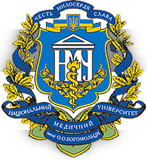 Проект рішення
.
Поглибити  системну роботу з підвищення якості навчання англомовних студентів. 
Удосконалити систему заохочення викладачів, які проводять заняття зі студентами англомовної форми навчання та  механізм  формування звітності щодо навантаження викладачів. Провести моніторинг умов викладання серед співробітників.

Відповідальні: проректор з науково-педагогічної роботи та перспективного розвитку, проректор з науково-педагогічної роботи, проректор з міжнародних   зв'язків та науково-педагогічної  роботи 
Термін виконання: вересень - листопад 2018р.
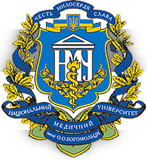 Проект рішення
Для прискорення інтеграції  іноземних студентів в навчальне середовище  НМУ розробити комплекс заходів, у тому числі  запровадити систему тьюторства для  іноземних студентів 1-го (2-го) курсу.  
Розробити механізм додаткової  підготовки  студентів з Індії до іспиту MCI  Screening Test 

Відповідальні: декан по роботі з іноземними студентами, завідуючі кафедр, проректор з науково-педагогічної роботи, проректор з міжнародних   зв'язків та науково-педагогічної  роботи

Термін виконання:  вересень- листопад 2018р.
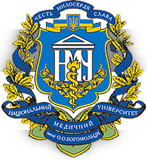 Проект рішення
Створити координаційну Раду НМУ з питань позиціонування НМУ в  світових рейтингах.

Відповідальні: перший проректор з науково-педагогічної роботи, проректор з наукової роботи, проректор з міжнародних   зв'язків  та науково-педагогічної роботи, начальник відділу міжнародних зв'язків,начальник науково-дослідної частини,  декани, завідувачі кафедр, 

Термін виконання:   вересень 2019р.